Makrositer Anemiye YaklaşımDönem-5Pediatri Stajı
Öğr. Gör. Dr.                       Hasan Fatih Çakmaklı
Çocuk Hematoloji-Onkoloji BD
Sunum Planı
Anemi tanımı ve Kırmızı Küre parametrelerinde değişikliğe neden olan faktörler
Makrositik anemi tanımı ve nedenleri
Megaloblastik anemi tanımı ve nedenleri
Vitamin B12 - Folik asit eksikliği ve tedavisi
Vaka örneği
Genel görüntüler
Anemi
Hb, Htc, eritrosit sayısının
<-2 SD
<-3 p

Hb değerlerini etkileyen faktörler
Yaş
Cinsiyet
Androjen 
Yükseklik (Rakım)
Yaşa göre kırmızı küre değişkenleri
Ref: Lanzkowsky P. Appendix-1 Hematologic reference values. Manual of Pediatric Hematology and Oncology. 5th ed. 2011. Page: 973.
Bolivya, 3600 metre yüksekteki               
La Paz’daki Hernando Siles Stadı’nda, 
6-1’lik Arjantin galibiyetinin ardından Brezilya’yı da 2-1’lik skorla devirip rakibinin 11 maçlık galibiyet, 19 maçlık yenilmezlik serisine son verdi.
Her 1000 metrede Hb yaklaşık 1 gr/dl yükselir.
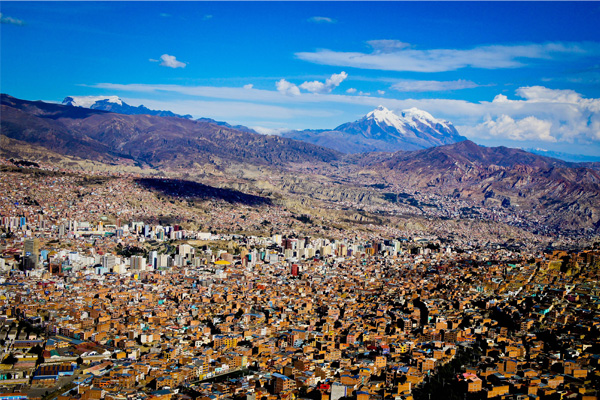 Bu stada çıkan kaybediyor!
https://www.hurriyet.com.tr/bu-stada-cikan-kaybediyor-12676462
Haber Giriş: 13.10.2009 - 00:00,Son Güncelleme:09.05.2017 - 10:27
ANEMİ Sınıflandırma
Hb, Htc, eritrosit sayısının
<-2 SD
<-3p

Eritrosit hacmine göre
Üretim
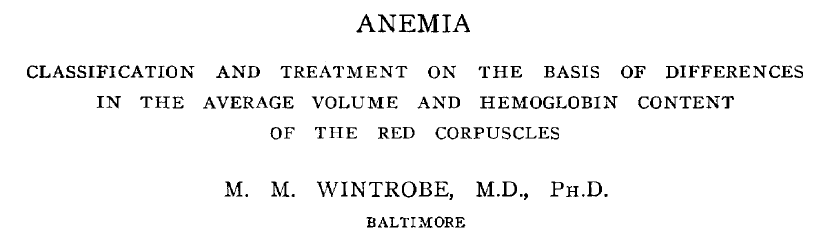 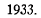 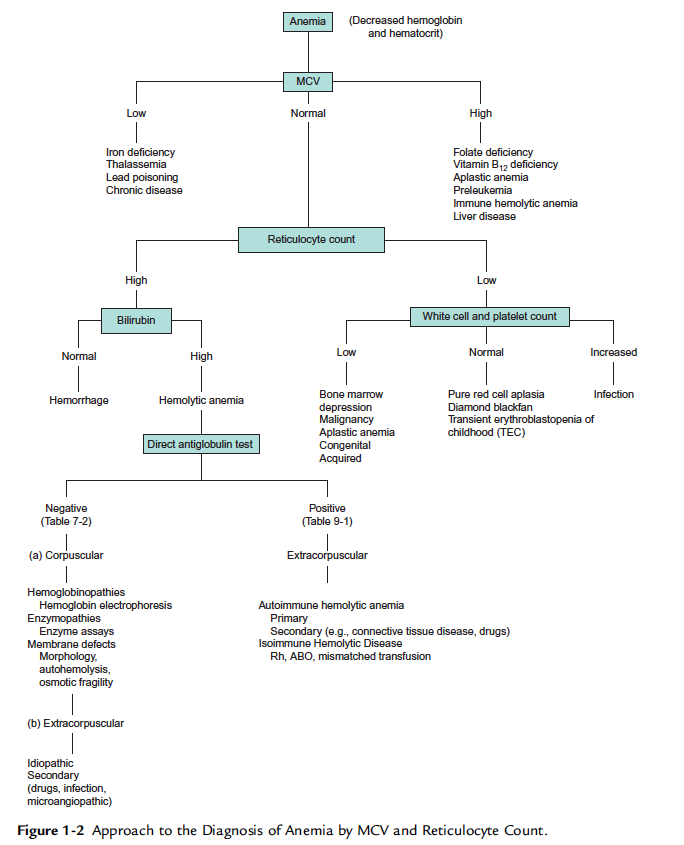 Anemi Sınıflandırılma
Ref: Lanzkowsky P. Chapter-1: Classification and diagnosis of anemia in children.. Manual of Pediatric Hematology and Oncology. 5th ed. 2011. Page: 10.
Makrositoz
Ortalama Eritrosit Hacmi (OEH)
MCV ( Mean Corpuscular Volume)
Femtolitre; fl; 10-15 litre
Makrositoz
MCV > +2SD
Erişkin: >100 fl
Çocuklukta
>6 ay: 86+ yaş
Örn: 1 yaş 87 fl, 8 yaş 94
Yaşlara göre MCV
Ref: Lanzkowsky P. Appendix-1 Hematologic reference values. Manual of Pediatric Hematology and Oncology. 5th ed. 2011. Page: 973.
Makrositoz – Periferik Yayma
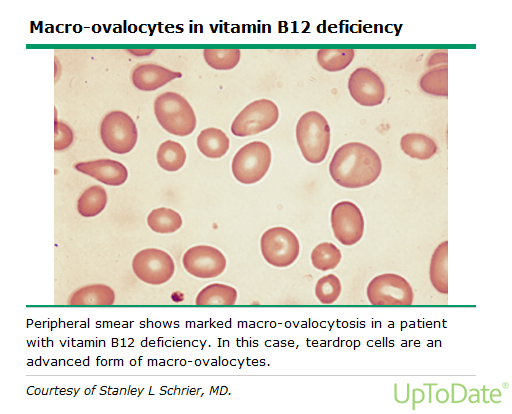 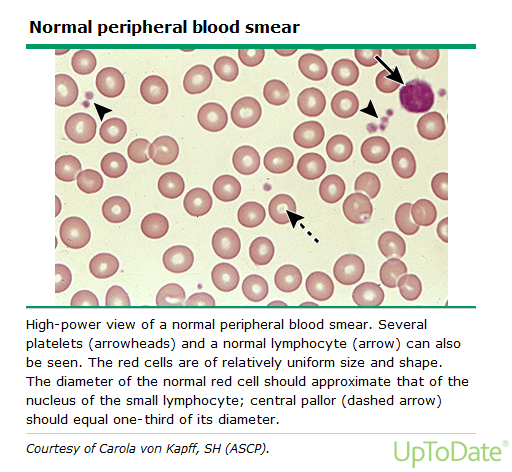 Makrositoz nedenleri
Megaloblastik
(DNA metabolizması bozuklukları)
Non- megaloblastik
Vitamin B12 eksikliği
Folik asit eksikliği
İlaçlar
Anti-kanser
Anti retroviral vb.
Nadir DNA metabolizma bozuklukları
Orotik asidüri
Lesch- Nyhan send.
Primer kemik iliği bozuklukları
Myelodisplastik sendrom
Konjenital diseritropoietik anemi
Fanconi Aplastik anemisi
Alkolizm
Karaciğer hastalıkları
Hipotiroidi
Sigara 
Down sendromu
Artmış retikülosit
Kanama
Hemolitik anemi
Retikülositoz
Normal retikülosit: %1
Kİ retikülositi:
120-150 fl
Periferik kan retikülositi: 
103-126 fL
Tüm retikülositler makrosittir…
Ortalama MCV’yi yukarı çeker
Retikülositoz
Çekirdek atılmış, kalan Mesajcı RNA’lar  polikromatofilik (Wright-Giemsa) boyanır.
Periferik kanda daha koyu, merkezi soluklukları olmayan, oval veya irregüler sınırlı daha koyu hücreler
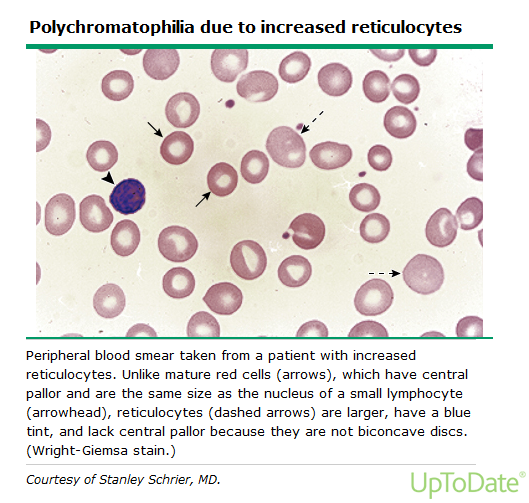 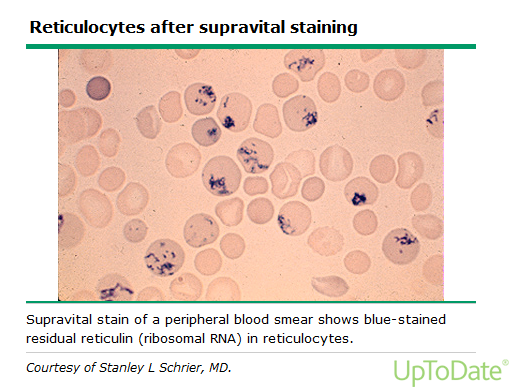 Anemi  Sınıflandırması
Ref: Lanzkowsky P. Chapter-1: Classification and diagnosis of anemia in children.. Manual of Pediatric Hematology and Oncology. 5th ed. 2011. Page: 10.
Makrositik anemilerin alt grubu
Eritrosit hacmindeki artışın nedeni kemik iliğinde anormal hücre bölünmesi
Eritrositlerde Sitoplazma-Nükleer gelişim (DNA) senkronizasyon bozukluğu
Sitoplazma bölünmesi önde gider fakat çekirdek bölünmesi yavaşlar
Sitoplazma ve RNA bozulmaz

Anemi, pansitopeni
	+
Ki de 
Nükleer ve sitoplazmik gelişmede senkronizasyon bozukluğu
İnefektif eritropoez
Periferik Kan
Hipersegmente Nötrofiller, Makroovalositler, anemi ve sitopeni
Megaloblastik Anemi (Tanım)
Megaloblastik Anemi (Nedenler)
Megaloblastik
(DNA metabolizması bozuklukları)
Vitamin B12 eksikliği
Folik asit eksikliği
İlaçlar
Anti-kanser
Anti retroviral vb.
Nadir DNA metabolizma bozuklukları
Orotik aisdüri
Lesch- Nyhan send. Vb.
Primer kemik iliği bozuklukları
Myelodisplastik sendrom
Konjenital diseritropoietik anemi
Fanconi Aplastik anemisi
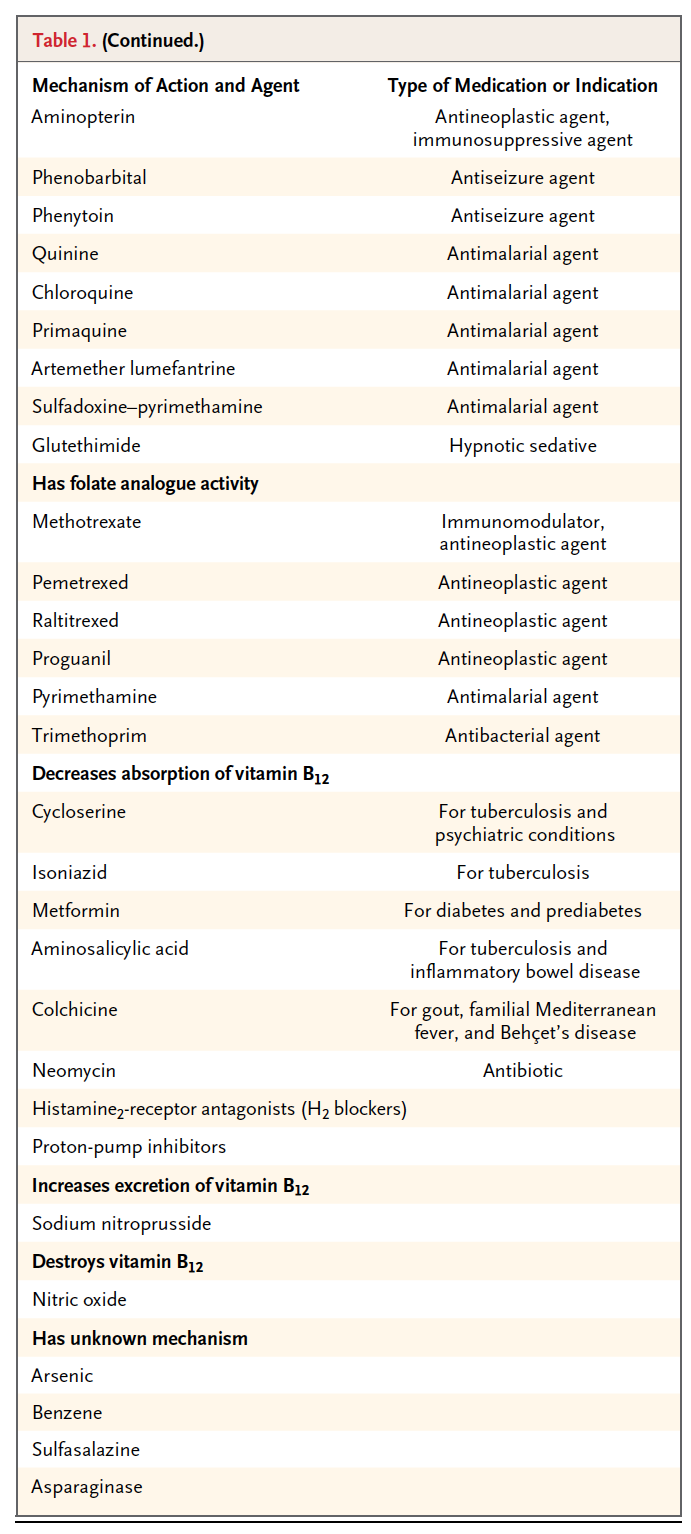 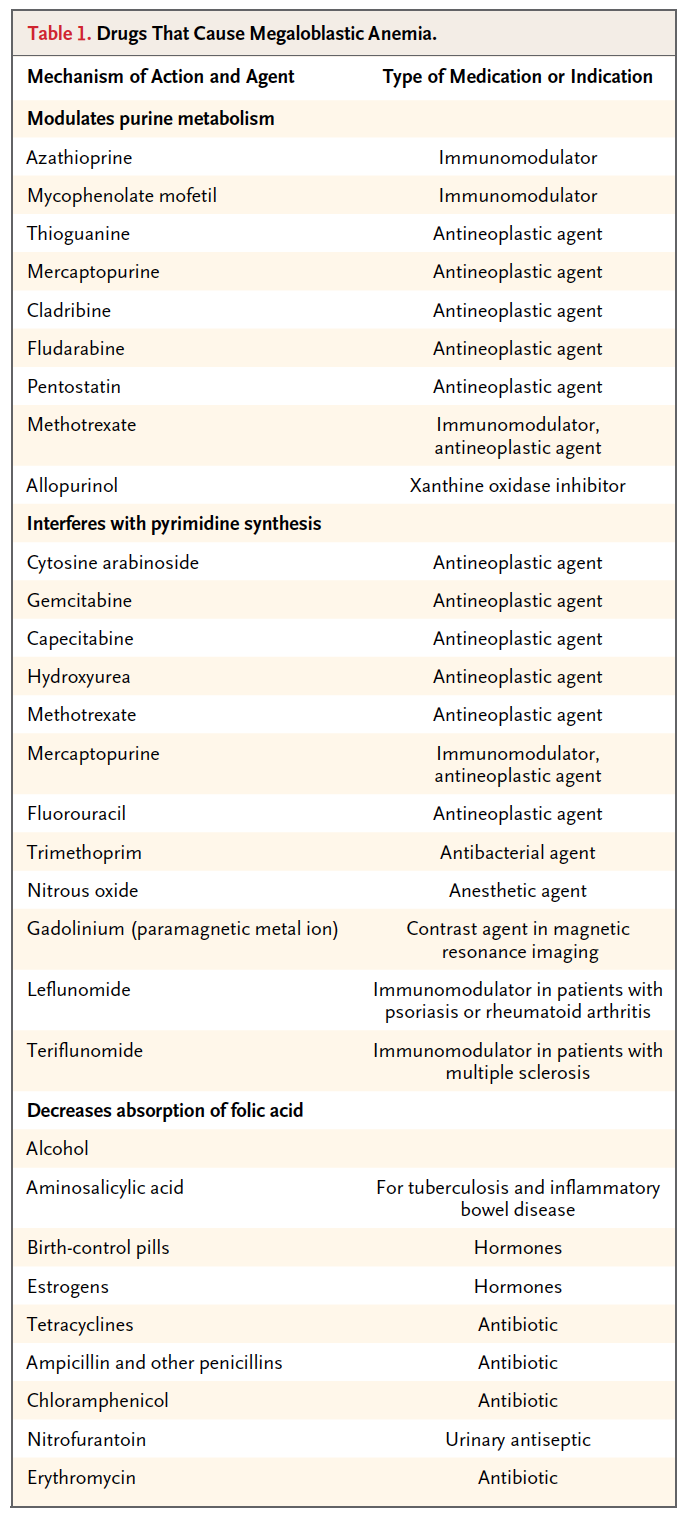 Megaloblastik anemiye neden olan ilaçlarHesdorffer CS, Longo DL.N Engl J Med. Drug-Induced Megaloblastic Anemia. 2015 Oct 22;373(17):1649-58. doi: 10.1056/NEJMra1508861.
Anemi, Makrositoz
Normositik: Hastalığın başlangıcında, demir eks, talasemi taşıyıcılığı
Pansitopeni 
Vit B-12, Folik Asit düşüklüğü
holotranscobolamin
LDH, indirekt bilirubin artış, demirde artış, azalmış haptoglobulin
İnefektif eritropoez
Homosistein (FA ve B-12) ve/veya  MetilMalonik asit (Sadece B12) artışı
Periferik Yayma:
Hipersegmente Nötrofiller, oval makrositler, cabot halkaları, Howell-Jolly cisimcikleri
Kemik İliği aspirasyonu: 
megaloblastik değişikliklerin görüldüğü hipersellüler Kİ
İnefektif eritropoez
Megaloblastik Anemi (Laboratuvar)
Vitamin B12 eksikliği(kobalamin, kobalt içerir)
Sadece hayvansal gıdalarla; mikroorganizmalar tarafından 
İnsanlar sentezleyemezler
Eksiklik 3-5 yıl içinde gelişir.
Eksik deposu olan annelerden doğan bebeklerde 3-4 ayda gelişebilir.
Klinik
Güçsüzlük, yorgunluk, büyüme geriliği, glossit, ishal, sarılık, gastrit
Unutkanlık, depresyon, uyuşma, nöropati
Subakut kombine dejenenerasyon
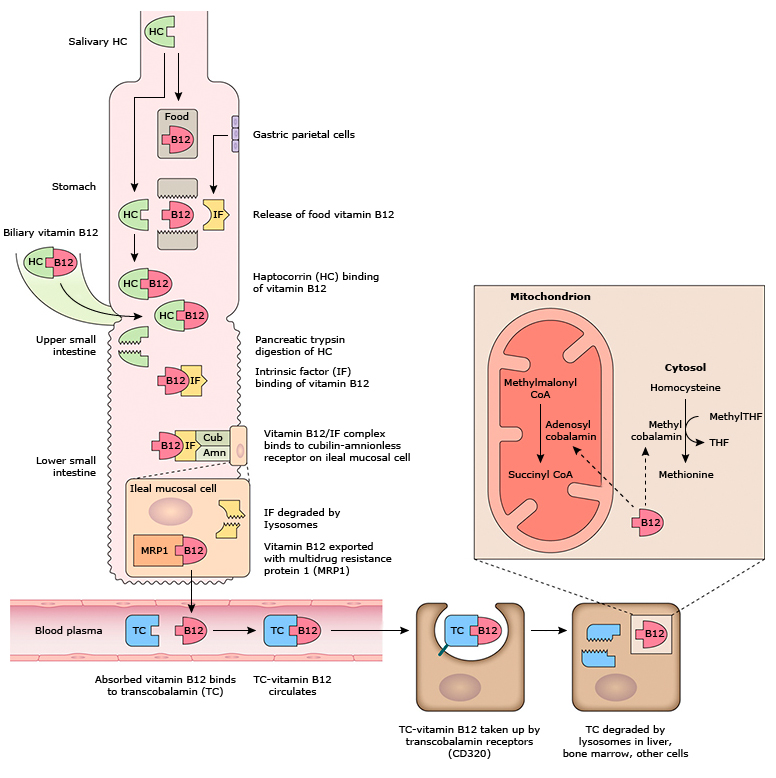 Vitamin B12 
Sindirimi, emilimi ve metabolizması
UPTODATE
Green R. Vitamin B12 deficiency from the perspective of a practicing hematologist.
 Blood 2017; 129(19):2603;
 permission conveyed through Copyright Clearance Center, Inc. Copyright © 2017.
Graphic 113382 Version 3.0
Uptodate,
Günlük B12 ihtiyacı (RDA) 
0,4 mcg/gün süt çocuğu
2,4 mcg/gün erişkin
Depo: 2-5 mg
Yeterli deposu olanlarda eksiklik 3-5 yılda
Vejetaryen veya veganlar desteklenmeli
Hangi gıdalar zengin?
Et
En yüksek karaciğer ve deniz tarağı (midye)
Süt ürünleri
Yumurta
B12’den zengin gıdalar
Serum B12 düzeyleri ve yorumlanması
>300 pg/mL (above 221 pmol/L) : Normal

200 -300 pg/mL (148 - 221 pmol/L): Sınırda
Eksiklik muhtemel ve ileri test yapılabilir

<200 pg/mL (<148 pmol/L) – düşük; 
Eksiklikle uyumlu. İleri test tanıyı kesinleştirmek için gerekli olabilir.
Folik Asit Eksikliği
Vitamin B9
Günlük ihtiyaç: 65 mcg süt çocuğu, 400 erişkin
Artmış ihtiyaç; 
600 mcg gebelik, 500 mcg laktasyon
Gelişmiş ülkelerde nadir (gıdalara folat eklenmesi)
Abd, Kanada, İngiltere,	
Çiğ Yeşil sebze, meyve, hayvansal gıdalar sakatat (insan sentezleyemez)
Isıya duyarlı
2-3 ay tam folat eksikliği,  megaloblastik anemi yapar
Huzursuzluk, büyüme geriliği, kronik ishal
Folik asit eksikliği nedenleri
Yetersiz diyet
Alkolikler, düşük gelir seviyesi, keçi sütü ile beslenen bebekler
Artmış ihtiyaç
Hızlı hücre döngüsü olan durumlar
Orak hücre anemis, talasemi, lösemi, diğer maligniteler, gebelik, süt çocukluğu
Malabsorbsiyon
İleit, kör barsak, çölyak hast. Vb
İlaç inhibisyonu
Doğum kontrol hapları, fenobarbital, fenitoin, antimetabolit kemoterapi (metotreksat)
Biyolojik yarışma
Bakterial aşırı çoğalma
Folik asit düzeyleri ve yorumlanması
>4 ng/mL (above 9.1 nmol/L) – Normal

2 - 4 ng/mL ( 4.5 - 9.1 nmol/L) – Sınırda 
Şüpheye göre ileri test yapılabilir

<2 ng/mL (<4.5 nmol/L) – Düşük
Tanıyı doğrulamak veya kesinleştirmek için ileri test yapılabilir.
Folik asit ve B12 eksikliği için ileri testler
Metilmalonik asit: 
B12 eksikliğinde

Homosistein: 
B12 ve Folik asit eksikliğinde

Eritrosit Folat düzeyi: 
Folik asit eksikliğinde
Folik asit ve Vitamin B12 eksikliği tedavisi
Her zaman eksiklik yerine konmalı
Acil tedavi: 
Süt çocuklarında
Gebelerde
Nörolojik, psikiyatrik bulguları olan 
Semptomatik anemi varlığında
Vitamin B12 eksikliği tedavisi
Farklı preperatlar
Methylcobalamin, Hydroxocobalamin Adenosylcobalamin veya Cyanocobalamin 
Farklı uygulama yöntemleri
Oral tb, süspansiyon
Nazal ve sublingual 
İm 
Semptomatik hastalarda başlangıç parenteral
Yüksek doz po emilim bozukluklarında bile etkili
Ancak yanıt takip edilmeli
Semptomatik hastalarda sadece idamede denenebilir.
Vitamin B12 tedavisi- Doz
Semptomatik hastalarda parenteral tercih edilmeli
İntramusküler
10 mcg/kg/doz veya 100 mcg/doz veya 1000 mcg/doz
iv yapılmaz
Ülkemizde klasik uygulama
İlk hafta her gün, sonra haftada bir-4 kez, sonra ayda bir en az 6 ay
Erişkinde 1000 mcg, haftada bir, eksiklik giderilene kadar
Daha sonra siyanokobalaminde ayda bir
Hidroksikobalaminda iki ayda bir
Oral: 1000 mcg oral- etkinlik test edilmeli
Neden ortadan kalkarsa 6 ay
Neden devam ederse idame uzun süre
Vitamin B12 tedavisine yanıtve tedavi süresi
Retikülosit yanıtı: 3-4 gün, maksimum 6-8 gün
Kemik iliği yanıtı: 6 saat içinde başlar 48 saat içinde tamamen düzelir
Tedavi 4-6 ay
İdame neden ortadan kalkana kadar
Folik asit eksikliği- Tedavi
Oral, im, iv formlar
Semptomatik vakalarda başlangıç parenteral verilebilir.
Folik asit eksikliğine ikincil anemi
Başlangıç:
1-5 mg folik asit po, günde bir
Tam hematolojik yanıta kadar
İdame 0,1 mg/gün infant
<4 yaş 0,1-0,3 mg/gün
4-ergenlik 0,1-0,4 mg/gün
Gebelerde 0,4- 0,8 mg/gün. Prekonsepssiyon 1 ay, +12. haftaya kadar
Çok yüksek riskli gebelerde 5 mg/gün
Dikkat: Vitamin B12 eksik iken sadece Folik asit verirseniz nörolojik tablo daha kötüye gidebilir.
Vaka
Vaka Laboratuvar
Vaka
Vaka
Vaka Laboratuvar
Vaka- İleri laboratuvar
Vaka- Tedavi ve izlem
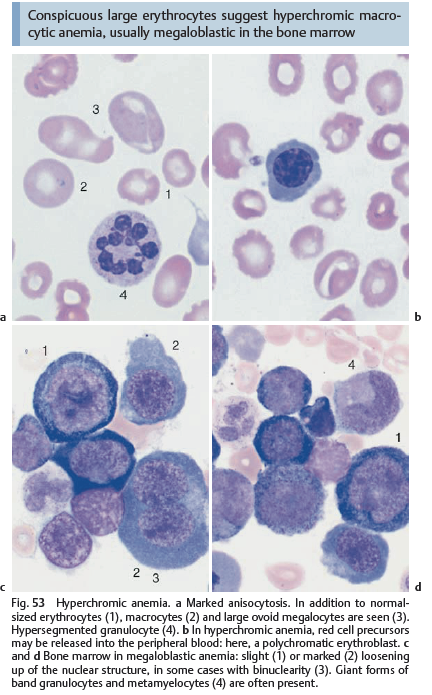 Nötrofillerde hipersegmentasyonKemik iliğinde megaloblastik değişiklikler
-
Theml, Color Atlas of Hematology © 2004 Thieme
Page 154.
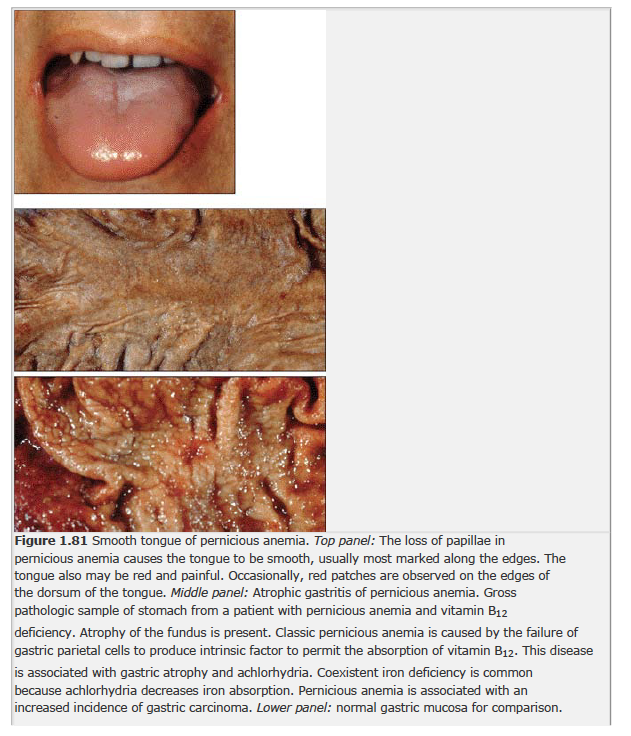 Pernisyöz anemi
Wintrobe's Atlas of Clinical Hematology, 1st Edition.
Page:41
Kemik iliğinde megaloblastik anemi bulguları
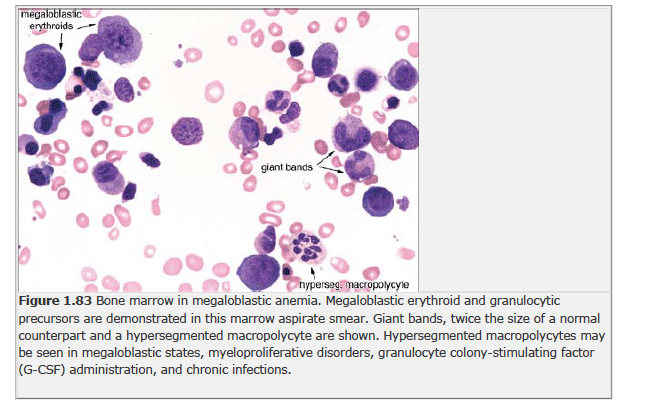 Wintrobe's Atlas of Clinical Hematology, 1st Edition.
Page:41
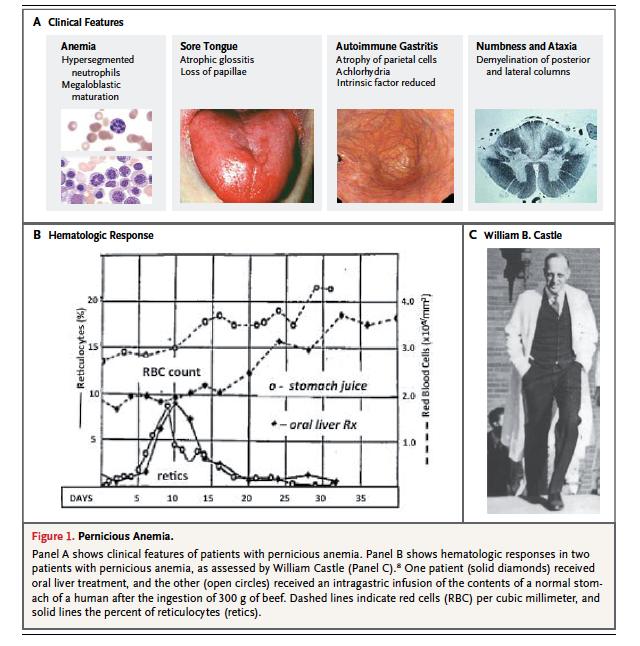 1934 Nobel fizyoloji ödülü
Minot, Murphy, and Whipple
‘in recognition of their 
discoveries respecting 
liver therapy in anaemias’
N Engl J Med. 2014 Feb
Vitamin B12 and pernicious anemia-
-the dawn of molecular medicine.
Bunn HF.
Makrositer Anemiye YaklaşımDönem-5Pediatri Stajı
Öğr. Gör. Dr.                       Hasan Fatih Çakmaklı
Çocuk Hematoloji-Onkoloji BD
hfcakmakli@ankara.edu.tr